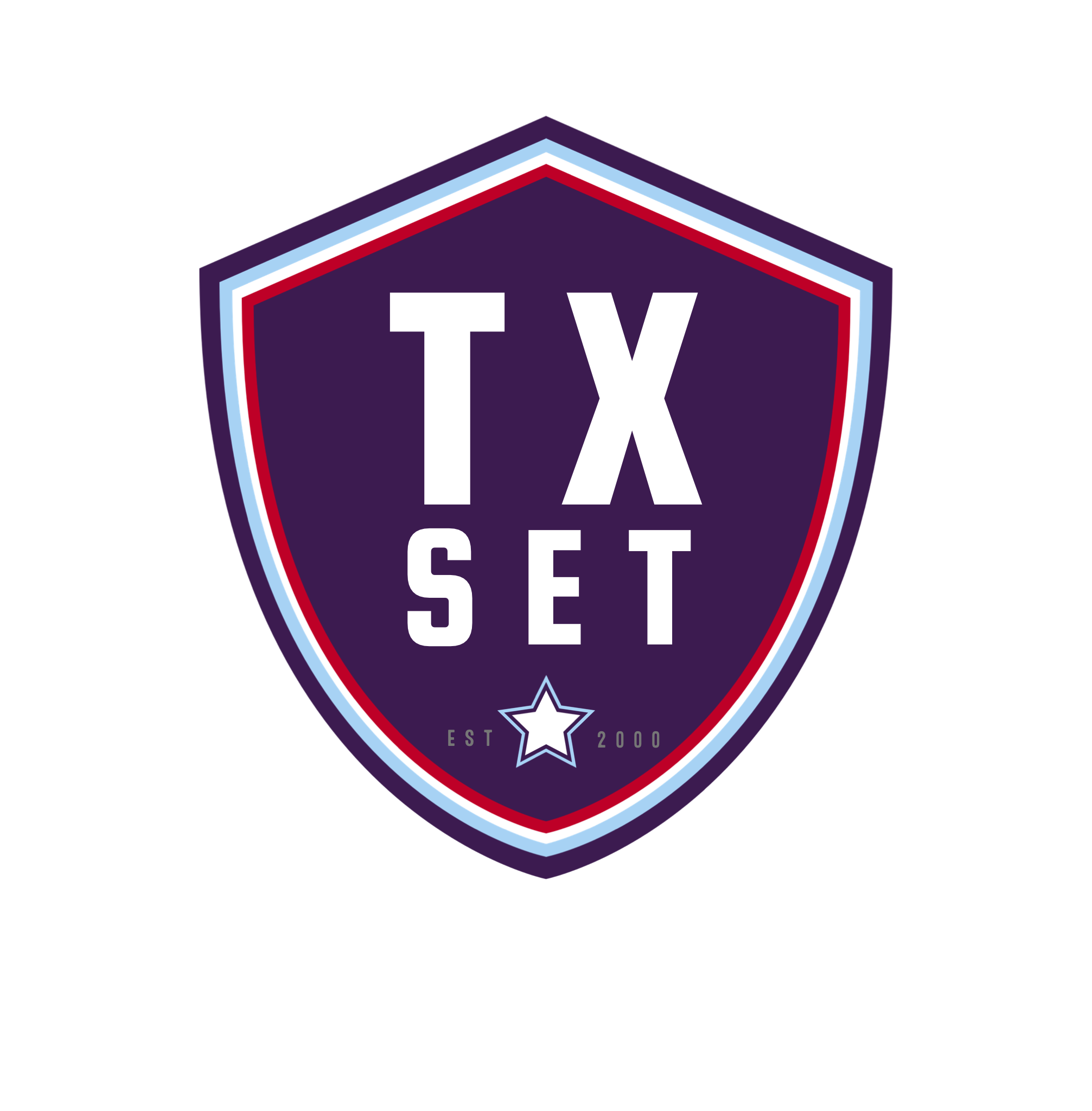 TEXAS SET UPDATE
RMS
December 7, 2021
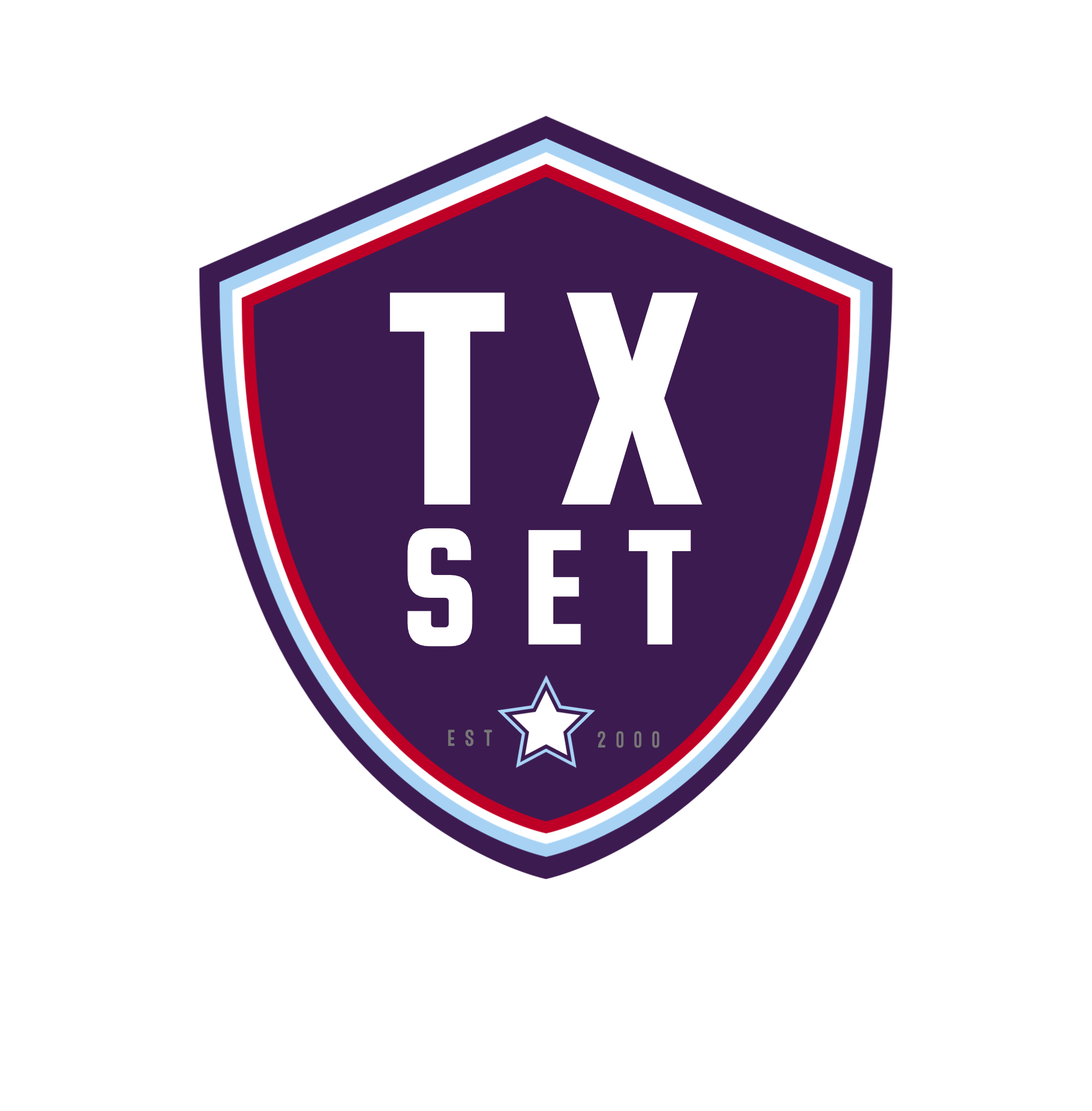 UPDATE
October Meeting
RMGRR 169 Update
NPRR 1095 Update
CBCI Discussion
650_04 Cancel Discussion
2022 Meeting Schedule

Next Meeting: December 8, 2021
Goals and Accomplishments